Islamic Finance Covid-19 Challenge and Future Prospect:Powering Talent
Dr. Mohd Ikhwan Aziz
Presentation Outline
25 %
Male
Lorem ipsum dolor sit amet put any
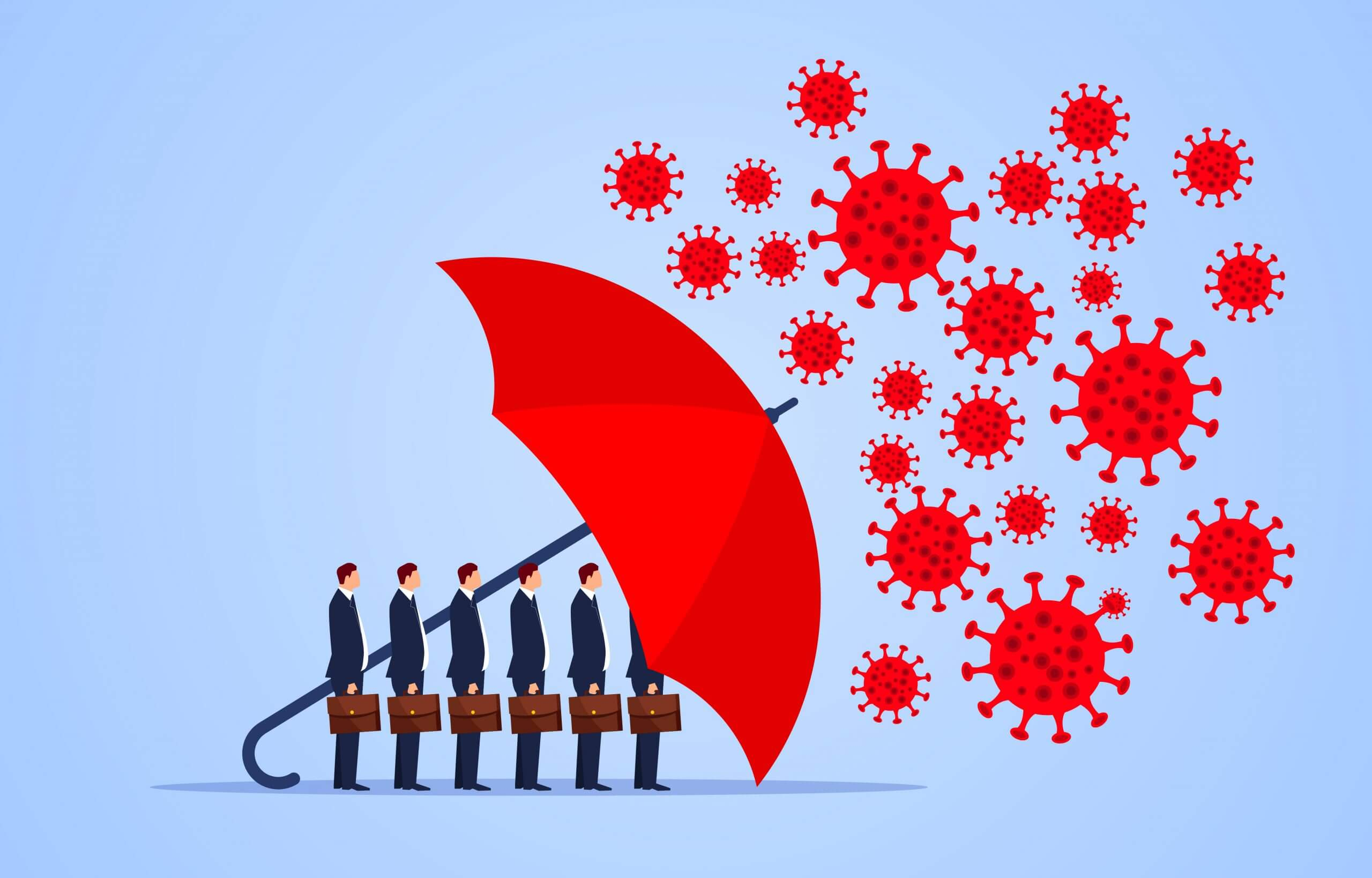 1
INTRODUCTION
2
State of Talent During Covid
3
Current Action
4
Next Step
5
Future prospect
Introduction
Catastrophic event of worldwide effect from COVID-19
7.93 Millions Infection (World as at 14/6/2020)
434K Deaths (World as at 14/6/2020)
8453 Infection (Malaysia as at 14/6/2020)
121 Death (Malaysia as at 14/6/2020)
Malaysian economy lost 11.6 billion during 1st phase of Movement Constraint Order (MCO).
Malaysia Palm Oil exports plunged at 41.7% during 1st phase of MCO.
The decline in headline inflation in April (-2.9%; March: -0.2%) reflected the lower retail fuel prices and the six-month electricity tariff discount beginning 1 April.
Deferment of all loan repayments for a period of 6 months, effective 1 April 2020, and credit card outstanding balances can be converted to a 3-year term loan with reduced interest rates.
Introduction – Cont…
First two months of the year banks have disbursed RM42 billion of financing to SMEs
The financing growth of Islamic banks is expected to decline to below 5% in fiscal 2020, from 8.3% in 2019.
Wholesale & Retail sale volume plunged at 36.6%
First two months of the year banks have disbursed RM42 billion of financing to SMEs.
Consumer Sentiment Index plunges 31.2 points to 51.1, its lowest since 1988.
The financing growth of Islamic banks is expected to decline to below 5% in fiscal 2020, from 8.3% in 2019
State of Talent
Loss of life, unstable emotional, depression, lost of income, and uncertainty. 
 Unemployment rate increase at 3.9%.
Work from home (33.5%)
Job cut (reduce working hour 19%, unpaid leave 16.5%
Salary Cut (44.2%)
52.6% mostly impact towards covid-19
46.6% lost job from self-employed
53.4 companies and business owner able to survive 1 to 2 months
Talent Pasca Covid-19
The talent expectation is for a high proportion of agility and re-design professionals working in multidisciplinary teams. 
Need to demonstrate, capable of attracting this workforce, with a purpose-focused, socially-supportive culture and an employee value proposition targeted. 
Stay health and safety will be paramount.
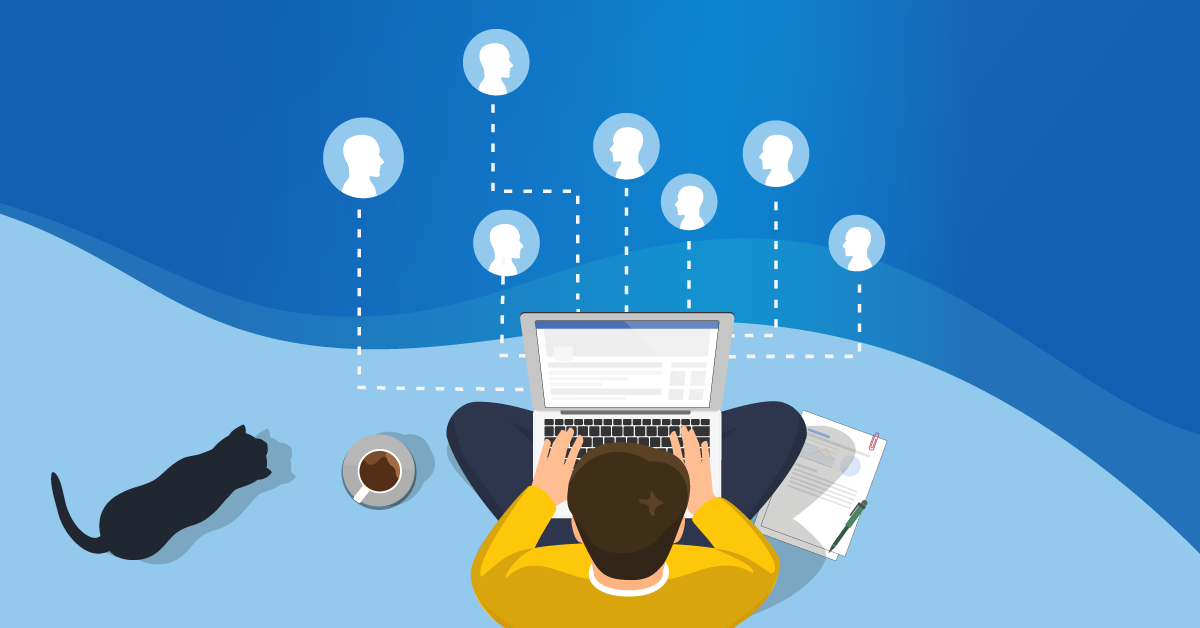 The Challenge of Covid-19 Disruption
Political
Economic
Regulatory
Transform Talent
Technological
The Challenge of Covid-19 Disruption
Identify critical functions, roles, processes and skills and gaps exposed by virtual working.
Assert greater accountability for all employees (including contingents) and leverage technology to upskill and reskill colleagues where capacity has changed.
Redesign HR function to accommodate with virtual environment.
Explore the marketplace and leverage existing technology to reimagine how work is done in the future
Transform Talent
Future Prospect
Build Trust and Purpose in virtual
Rethink Digital Skill 
Development
Plan for the Workforce of 
Future virtual team capability
Embed Human 
Capital Analytics
Future Talent
Create Digital “Talent 
Exchange” and 
Digitise Work
Evaluate Facilities Needs of 
future workspace and 
fixed asset
9
Thank You
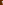 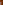